Name: _____________     Date: __________     Period: ________
Cell Cycle Coloring Sheet
Mitosis
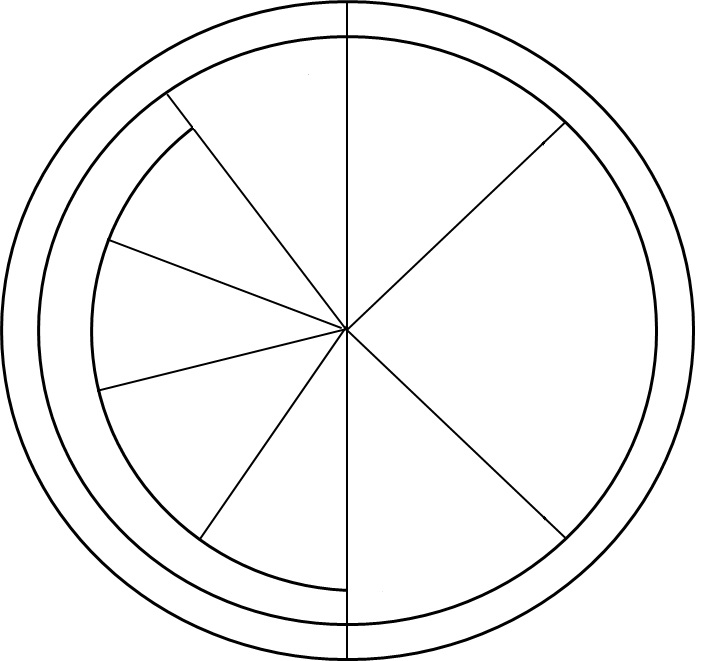 Interphase
Mitosis
M Phase
Cytokinesis